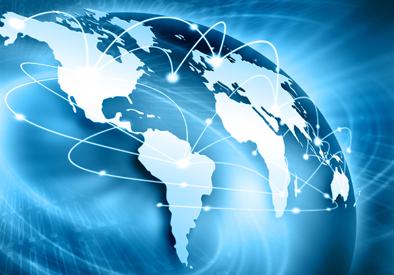 Cours n°2 (14 janvier 2016) Les sujets, acteurs, sources et moyensdu droit international public
Daniel Turp
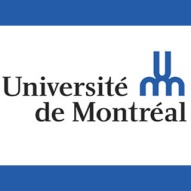 Droit international public général  DRT-2100 Cours n° 2
PLAN GÉNÉRAL
I-  LES SUJETS ET ACTEURS DU DROIT INTERNATIONAL      A- Les sujets du droit international          1) L’État          2) Les organisations internationales       B- Les acteurs du droit international           1) Les collectivités et les personnes           2) La communauté internationale et l’Humanité
II- LES SOURCES ET MOYENS DU DROIT INTERNATIONAL          A- Les sources du droit international                 1) Les traités et les décisions                 2) La coutume et les principes
            B- Les moyens du droit international                 1) La jurisprudence                  2) La doctrine
LECTURE
Lectures obligatoires : 
       Document no 01 : Charte des Nations Unies (1945), préambule et art, 1 à 6, 92 à 96 et 103Document no 02 : CIJ, Réparations des dommages subis au service des Nations Unies (1949)Document no 03 : Statut de la Cour internationale de Justice (1945), art. 38
Lectures optionnelles : 
       Document no 04 : Liste des pays du mondeDocument no 05 : Organigramme des Nations UniesDocument no 06 : Jouannet, « La communauté internationale vue par les juristes » (2005)
Université de Montréal, « Droit international public général », DRT-2100, Cours n° 2
2
I- Les sujets et acteurs du droit international
INTRODUCTION

- Distinction entre sujets et acteurs du droit international :
Sujet de droit international : une entité ou une personne dotée par les normes de l’ordre juridique international d’un ensemble de droits dont elle a la capacité de réclamer le respect et d’obligations qu’elle est tenue d’assumer;
Acteur du droit international : une entité dotée ou une personne agissant dans dans l’ordre juridique international, mais qui n’est pas dotée par les normes de l’ordre juridique international d’un ensemble de droits dont elle a la capacité de réclamer le respect et d’obligations qu’elle est tenue d’assumer ;

- Personnalité juridique internationale : « Aptitude à être titulaire de droits et tenu d’obligations selon le droit international » (Jean Salmon);

- Capacité juridique internationale : 
Capacité de jouissance (droits, obligations, devoirs, responsabilités, privilèges et immunités);  
Capacité d’exercice (direct) dans l’ordre juridique international
Université de Montréal, Droit international public général  DRT-2100 Cours n° 2
3
.A- Les sujets et acteurs du droit international (suite)
CIJ, Réparation des dommages subis au service des Nations Unies, Avis consultatif, 11 avril 1949, p. 8 (texte)
« Les sujets de droit, dans un système juridique, ne sont pas nécessairement identiques quant à leur nature ou à l'étendue de leurs droits ; et leur nature dépend des besoins de la communauté. Le développement du droit international, au cours de son histoire, a été influencé par les exigences de la vie internationale, et l'accroissement progressif des activités collectives des États a déjà fait surgir des exemples d'action exercée sur le plan international par certaines entités qui ne sont pas des États. Ce développement aboutit, en juin 1945, à la création d'une organisation internationale dont les buts et les principes sont énoncés dans la Charte des Nations Unies. Pour atteindre ces buts, il est indispensable que l'organisation ait la personnalité internationale. »

Un système juridique peut donc être doté d’une pluralité de sujets, dotés eux-mêmes d’une « mesure de personnalité juridique internationale différente ».

État : sujet originaire, le seul pendant longtemps. L’État est-il le seul sujet aujourd’hui ? Qu’en est-il des organisations internationales, des collectivités, des personnes, de la Communauté internationale et de l’Humanité ?
Université de Montréal, Droit international public général DRT-2100, Cours n° 2
4
I- Les sujets et acteurs du droit international
A- Les sujets du droit international (suite)
1) L’État
Convention sur les droits et devoirs des États, Montevideo, 26 décembre 1933 (texte)
Article 1
L’État comme personne de droit international doit réunir les conditions suivantes :
I. Population permanente
II. Territoire déterminé 
III. Gouvernement [
IV. Capacité d'entrer en relations avec les autres États
Université de Montréal Droit international public général DRT-2100, Cours n° 2
5
I- Les sujets et acteurs du droit international (suite)
A- Les sujets du droit international (suite)
1) L’État (suite)

- Qu’est-ce que la souveraineté ?
- « La souveraineté, dans les relations entre États, signifie l’indépendance. L’indépendance, relativement à une partie du globe, est le droit d’y exercer à l’exclusion de tout autre Etat, les fonctions étatiques. Le développement de l’organisation nationale des Etats durant les derniers siècles et, comme corollaire, le développement du droit international, ont établi le principe de la compétence exclusive de l’Etat en ce qui concerne son propre territoire, de manière à en faire le point de départ du règlement de la plupart des questions qui touchent aux rapports internationaux » (Cour permanente d’arbitrage, Sentence de l’île de Palmes, p. 8)
- Les limitations à la souveraineté ne se présument pas (CPJI, Affaire du Lotus, 1923)
Université de Montréal Droit international public général  DRT-2100, Cours n° 2
6
I- Les sujets et acteurs du droit international (suite)
A- Les sujets du droit international (suite)
1) L’État

-- Souveraineté de l’État :
Attribut fondamental de l’État en droit international;
Distinction avec d’autres collectivités « étatiques » analogues, mais non souveraines » (ex : États fédérés (États, provinces, cantons, lander) Etats autonomes) (ex : communautés autonomes en Espagne)
Capacités et compétences de l’État :
De produire des actes juridiques internationaux (traités
De se voir imputer des faits illicites
D’avoir accès aux procédures contentieuses du système international
De devenir membre des organisations internationales
D’établir des relations diplomatiques et consulaires
Université de Montréal Droit international public général DRT-2100, Cours n° 2
7
A- Les sujets et acteurs du droit international (suite)
1) L’État (suite)

Attributs de la souveraineté : 

Les États sont juridiquement égaux (Charte des Nations Unies, art. 2 § 1) 
Absence de subordination organique des États;
Chaque État jouit des droits inhérents à la pleine souveraineté (jus tractatum, jus legationis, jus standi et jus belli);
Chaque État a le devoir de respecter la personnalité juridique des autres États et sujets de droit international; 
L’intégrité territoriale et l’indépendance politique de l’État sont inviolables;
Chaque État a le droit de choisir et de développer librement son système politique, social, économique et culturel (autonomie constitutionnelle);
Chaque État a le devoir de s’acquitter pleinement et de bonne foi de ses obligations internationales et de vivre en paix avec les autres États;
Université de Montréal Droit international public général DRT-2100 Cours n° 2
8
I- Les sujets et acteurs du droit international (suite)
A- Les sujets du droit international (suite)
L’État (suite)

- Autres principes généraux encadrant limitant l’exercice des compétences internes et externes des États
- Obligation de règlement pacifique des différends (Charte, art. 2 § 3 et chapitres VI et VII)
- Interdiction du recours à la force (Charte, art. 2 § 4)
- Non-ingérence dans les affaires internes des autres États (Charte, art. 2 § 7)
- Privilèges et immunités des États étrangers sur le territoire de l’État d’accueil
Université de Montréal  Droit international public général DRT-2100 Cours n° 2
9
I- Les sujets et acteurs du droit international (suite)
A- Les sujets du droit international (suite)
2) Les organisations internationales
- Définition :
« Association d’États constituée par un traité, dotée d’une constitution et d’organes communs et possédant une personnalité juridique distincte de celle des États membres »;
Organisations universelles ou régionales;
Organisations de coopération ou d’intégration.
Qualité de sujet de droit international et personnalité juridique
CIJ, Réparation des dommages subis au service des Nations Unies, Avis, 11 avril 1949, pp.178-179
Personnalité fonctionnelle et principe de spécialité
Conclusion de traités
Droit de légation active et passive
Droit de présenter des réclamations internationales
Autonomie financière
Université de Montréal Droit international public général DRT-2100 Cours n° 2
10
A- Les sujets et acteurs du droit international (suite)
A- Les sujets du droit international (suite)
2) Les organisations internationales (suite)

- Structure des organisations :
- Organes principaux et subsidiaires;
- Organes pléniers et restreints.
- Établissement des organisations :
- Par un accord de siège destiné à faciliter l’exercice du service public international;
- CIJ, Interprétation de l’accord de siège du 25 mars 1951 entre l’OMS et l’Égypte, Avis, 20 décembre 1980
- Privilèges et immunités des organisations :
   - Inviolabilité des locaux, immunité de juridiction et d’exécution de l’organisation et de ses fonctionnaires internationaux
Université de Montréal Droit international public général  DRT-2100 Cours n° 2
11
I- Les sujets et acteurs du droit international (suite)A- Les sujets du droit international (suite)2) Les organisations internationales (suite)
Siège : 999 rue University, Montréal, Québec H3C 5H7, Canada
Accords (non-exhaustif)
Accord de siège entre le gouvernement du Canada et l’Organisation de l’aviation civile internationale, 4-9/10/1990
Décret concernant les privilèges et les immunités au Canada de l’Organisation de l’aviation civile internationale (OACI), 16/08/1994, en vertu de la Loi sur les missions étrangères et les organisations internationales
Entente entre le Gouvernement du Québec et l’OACI concernant les exemptions et les prérogatives de courtoisie consenties à l’Organisation, à ses fonctionnaires, aux États membres et aux membres d’une représentation auprès de l’Organisation, 20/05/1994
Voir : http://www.mrifce.gouv.qc.ca/content/documents/fr/ententes/2005-05.pdf
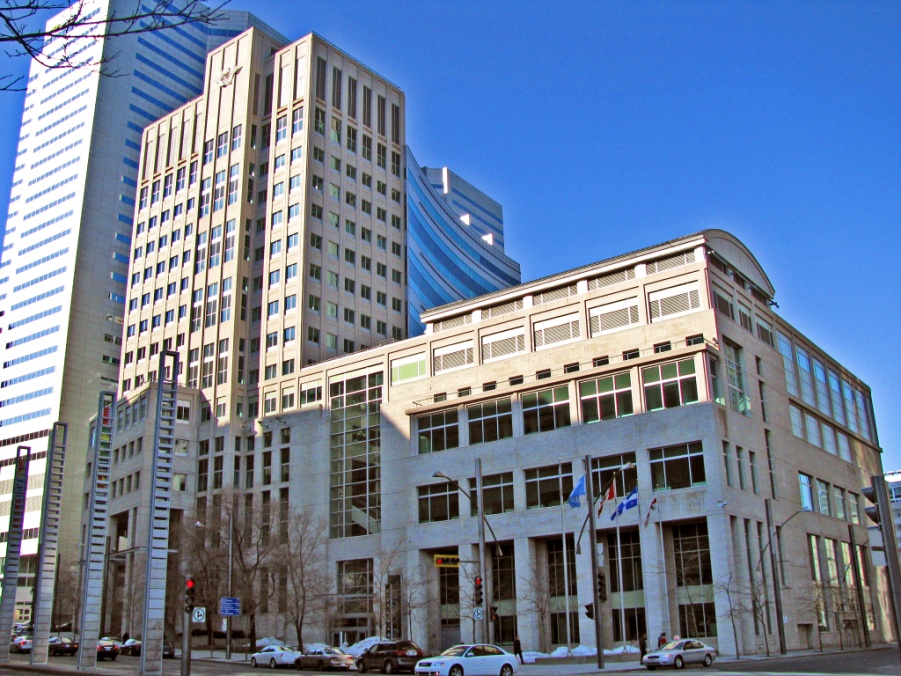 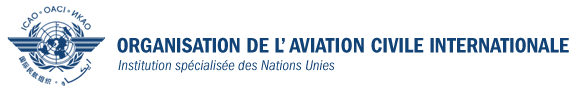 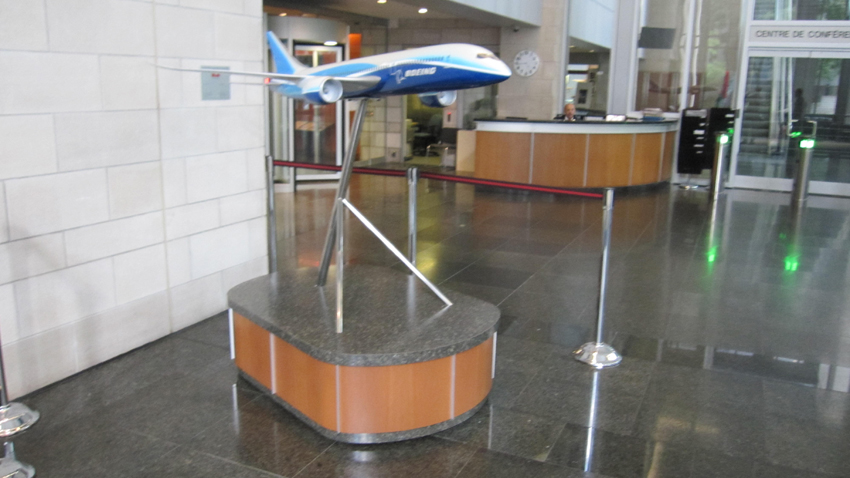 Université de Montréal Droit international public général DRT-2100 Cours n° 2
12
I- Les sujets et acteurs du droit international (suite)
B- Les acteurs du droit international
1) Les collectivités et les personnes
- Les États fédérés et autonomes
      - Les États fédérés 
- Personnalité internationale des communautés et régions belges (Fédération Wallonie-Bruxelles et Flandres) ainsi que des lander allemands les cantons suisses
- Le cas particulier du Québec : Doctrine Gérin-Lajoie)  et Loi sur l’exercice des droit fondamentaux et des prérogatives du peuple québécois et de l’État du Québec, RLRQ, c. E-20.2 
     Article 7
L'État du Québec est libre de consentir à être lié par tout traité, convention ou entente internationale qui touche à sa compétence constitutionnelle. Dans ses domaines de compétence, aucun traité, convention ou entente ne peut l'engager à moins qu'il n'ait formellement signifié son consentement à être lié par la voix de l'Assemblée nationale ou du gouvernement selon les dispositions de la loi. Il peut également, dans ses domaines de compétence, établir et poursuivre des relations avec des États étrangers et des organisations internationales et assurer sa représentation à l'extérieur du Québec.
- Les États autonomes
     - Personnalité internationale des régions autonomes en Chine (Hong Kong, Macau, Tibet ?);
     - Entités autonomes du Danemark (Groenland, Ïles Féroé) et de Finlande (Åland);- Communautés autonomes d’Espagne (Catalogne, Pays basque, Galice) .
Université de Montréal Droit international public général DRT-2100 Cours n° 2
13
I- Les sujets et acteurs du droit international (suite)
B- Les acteurs du droit international (suite)
1) Les collectivités et les personnes (suite)
 - Les peuples :
- Les peuples sont titulaires du droit à l’autodétermination (Charte des Nations Unies, art. 1, 55 et 56, Pactes internationaux relatifs aux droits de l’homme, art. 1 commun), Déclaration sur les relations amicales, Acte final d’Helsinki, Charte africaine des droits de l’homme et des peuples), 
- http://conventions.coe.int/Treaty/FR/Treaties/Html/157.htm;
 
- Les minorités :
- Reconnaissance de droits collectifs aux minorités nationales (Convention-cadre pour la protection des minorités nationales du Conseil de l’Europe) 
- Distinction entre droits collectifs des minorités nationales et droits individuels des personnes appartenant à des minorités ethniques, religieuses ou linguistiques (Pacte international relatif aux droits civils et politiques, art. 27)
Université de Montréal Droit international public général DRT-2100 Cours n° 2
14
I- Les sujets et acteurs du droit international (suite)
B- Les acteurs du droit international
1) Les  collectivités et les personnes (suite)
- Les personnes physiques et morales, acteurs et, exceptionnellement, sujets du droit international
- Un État peut conférer aux personnes physiques et morales des droits et obligations invocables sur le plan international, en assurer la protection et donner accès aux personnes à certaines procédures internationales
L’exercice de la protection diplomatique et consulaire :
 - Approche traditionnelle destinée à assurer la protection et le respect des droits des personnes physiques et morales protection diplomatique et fonctionnelle (CPJI, Mavrommatis en Palestine, 1924, CIJ, Affaire Nottebohm, 1951 et CIJ, Affaire de la Barcelona Traction, 1971)
Université de Montréal Droit international public général  DRT-2100 Cours n° 2
15
I- Les sujets acteurs du droit international (suite)
B- Les acteurs du droit international
1)  Les collectivités et les personnes (suite)-
  - Les personnes physiques
 - Le système de protection internationale des droits fondamentaux :
- Déclaration universelle des droits de l’Homme (Résolution A/RES/217(III) du 10 décembre 1948)
- Pactes internationaux relatifs aux droits de l’homme de 1966 (PIDCP, PIDESC)
- Organes de mise en œuvre des traités ;
- Conseil des droits de l’Homme et ses mécanismes :
A/RES/60/251 et  Résolution 5/1 de 2006; 
- Mécanisme d’examen périodique universel (EPU)
- Les systèmes régionaux (Conseil de l’Europe, Union européenne, Organisations des États américains, Union africaine, CEDÉAO)
Université de Montréal, Droit international public général DRT-2100 Cours n° 2
16
I- Les sujets et les acteurs du droit international public
B- Les acteurs du droit international (suite) 1) Les collectivités et les personnes (suite)
- Les personnes morales :
 - Personnes morales nationales titulaires des libertés d’association et d’expression, de la liberté syndicale (compagnies, syndicats et autres associations)
 - Sociétés transnationales (Codes des conduite (OIT, OCDE), Accords de libre-échange et traités de protections des investissements)
 - Organisations non-gouvernementales (Comité internationale de la Croix-Rouge, Amnistie internationale, Greenpeace, etc.)
Université de Montréal Droit international public général DRT-2100 Cours n° 2
17
I-  Les sujets et acteurs du droit international (suite)
B- Les acteurs du droit international
2)   La Communauté internationale et l’Humanité
- La Communauté internationale
	- Références dans plusieurs résolutions de l’ONU et d’autres organisations internationales, et une référence importante dans la Convention de Vienne sur le droit des traités
Article 53
Est nul tout traité qui, au moment de sa conclusion, est en conflit avec une norme impérative du droit international général. Aux fins de la présente Convention, une norme impérative du droit international général est une norme acceptée et reconnue par la communauté internationale des Etats dans son ensemble en tant que norme à laquelle aucune dérogation n’est permise et qui ne peut être modifiée que par une nouvelle norme du droit international général ayant le même caractère.
- L’Humanité :
	- Références dans plusieurs conventions et résolutions :
	- Lois ou principes de l’Humanité (Conventions de Genève et ses protocoles);- Crimes contre l’Humanité (Statut du Tribunal de Nuremberg, Statut de la CPI);- Patrimoine commun de l’Humanité (Convention sur le droit de la mer, Convention sur la lune et les corps célestes, Déclaration sur le génome humanité);- Envoyés de l’Humanité (Traité sur l’espace extra-atmosphérique)
Université de Montréal Droit international public général DRT-2100 Cours n° 2
18
II- Les sources et les moyens du droit international
- Sources du droit international : Ensemble des procédés prévus au sein de l’ordre juridique international aux fins de la création et de la modification des normes appartenant à cet ordre;
- Moyens du droit international : ensemble de procédés de détermination ou d’interprétation des normes du droit international
- En droit international, hétérogénéité des sources comme dans les ordres juridiques internes (Constitution, loi organique, loi-cadre, loi, règlement, décret, décision, directives), mais absence générale de hiérarchie entre les diverses sources.
Université de Montréal, Droit international public général DRT-2100 Cours n° 2
19
II- Les sources et les moyens du droit international (suite)
A- Les sources du droit international
Statut de la Cour internationale de justiceArticle 38 
1. La Cour, dont la mission est de régler conformément au droit international les différends qui lui sont soumis, applique :

a. les conventions internationales, soit générales, soit spéciales, établissant des règles expressément reconnues par les États en litige; 
b. la coutume internationale comme preuve d'une pratique générale, acceptée comme étant le droit; 
c. les principes généraux de droit reconnus par les nations civilisées; 
d. sous réserve de la disposition de l'Article 59, les décisions judiciaires et la doctrine des publicistes les plus qualifiés des différentes nations, comme moyen auxiliaire de détermination des règles de droit.
2. La présente disposition ne porte pas atteinte à la faculté pour la Cour, si les parties sont d'accord, de statuer ex aequo et bono.
Université de Montréal, Droit international public général DRT-2100 Cours n° 2
20
II- Les sources et moyens du droit international (suite)
A- Les sources du droit international
 - Pas de hiérarchie entre les sources
    - Autonomie relative de chaque sourcep
    - Ordre successif de considération des sources
Distinction entre sources et normes ou règles
- Sources : Procédés de création du droit international 
   - Normes : Contenu substantif du droit international
 - Hiérarchie limitée entre les normes du droit international (Charte des Nations Unies, article 103 et  normes impératives ou normes de jus cogens)
Université de Montréal, Droit international public général DRT-2100 Cours n° 2
21
II- Les sources et moyens du droit international (suite)
A- Les traités et les décisions 
« Accord conclu entre deux ou plusieurs sujets du droit international, destiné à produire des effets de droit et régi par le droit international ».
Conclusion d’un accord (acte consensuel)
Deux ou plusieurs sujets du droit international parties à l’accord
Création d’effets de droit : caractère obligatoire pour les États parties (pacta sunt servanda), mais effet relatif des traités)
Soumission au droit international : accord régi par le droit international et non pas pas le droit interne
Université de Montréal, Droit international public général DRT-2100 Cours n° 2
22
II- Les sources et moyens du droit international (suite)
A- Les sources du droit international (suite)
1) Les traités et les décisions
- Codification et développement progressif du droit des traités par la Convention de Vienne sur le droit des traités de 1969 et la Convention de Vienne sur le droit des traités entre États et organisations et entre organisations internationales de 1983.
- Terminologie et notions généraux
- Dénominations diverses (traité, convention, accord, charte, pacte , protocole)
- Bilatéraux, plurilatéreaux, multilatéraux;
- Ouverts ou fermés; 
- En forme simplifiée (signature) ou en forme solennelle (signature et ratification)
- Importance des régimes des réserves;
Université de Montréal, Droit international public général DRT-2100 Cours n° 2
23
II- Les sources et moyens du droit international (suite)A- Les sources du droit international (suite)
1) Les traités et les décisions
- Décisions internationales :
- Définition : « Actes juridiques imputables à une organisation internationale et pouvant créer des obligations juridiques dans les conditions prévues par le traité constitutif »;
- Décisions s’adressent à l’organisation elle-même ou aux États en tant que membres de l’organisation et soumis au droit propre de l’organisation :
- Dans le système onusien :
- Décisions sont adoptée par des résolutions (qui contiennent en général des recommandation qui ne  sont donc pas des décisions internationales;
Exemples de décisions internationales : admission d’un nouveau membre (art. 4), adoption du budget et élection d’officiers ou de juges (art. 18), création d’organes subsidiaires (art. 22 et 29) et surtout décisions obligatoires du Conseil de sécurité (art. 25 et chapitre VII sur le maintien de la paix et de la sécurité internationale).
- Dans le système européen:
Décisions de l’Union européenne et de ses organes (Parlement européen et Conseil des ministres) prenant la forme de règlements, décisions ou directives).
Université de Montréal, Droit international public général DRT-2100 Cours n° 2
24
II- Les sources et moyens du droit international (suite)
A- Les sources du droit international (suite)
2) La coutume et les principes
	- Sources non écrites du droit international
	-  La coutume : 
	- Définition : « Pratique accepté comme étant le droit »;- Éléments constitutifs de la coutume :
   - Élément matériel : pratique (générale, constante et uniforme);
   - Élément intentionnel : opinio juris (sentiment d’une obligation juridique)
	- Distinction avec les usages, habitudes ou règles de courtoisie internationale :
« Il existe nombre d’actes internationaux, dans le domaine du protocole, par exemple, qui sont accomplis presque invariablement, mais sont motivés par de simples considérations de courtoisie, d’opportunité ou de traditions et non par le sentiment d’une obligation juridique » (CIJ, Plateau continental de la mer du Nord, 1969, p. 77)
Université de Montréal, Droit international public général DRT-2100 Cours n° 2
25
II- Les sources et moyens du droit international (suite)
A- Les sources du droit international (suite)
2) La coutume et les principes (suite)
- Définition : « Principes communs aux ordre juridiques internes (…) et transposables dans l’ordre juridique international » (Salmon)
- Fonction : combler les lacunes du droit internationale
Principaux domaines :
Administration de la justice (déni de justice); 
Preuve et procédure (armes égales); 
Droit des contrats (bonne foi); 
Droit de la responsabilité (réparation)
Université de Montréal, Droit international public général DRT-2100 Cours n° 2
26
II- Les sources et moyens du droit international (suite)B- Les moyens du droit international
1) La jurisprudence
- Définition: « Ensemble des décisions rendues par une juridiction déterminée […] » (Jean Salmon)
- Arrêts et avis consultatifs :
- Caractère facultatif de la justice internationale (déclaration d’acceptation, clauses compromissoires); 
- Multiplication des juridictions internationales :
	  - Cour internationale de Justice (CIJ) (anciennement Cour permanente de Justice internationale (CPJI); Cour permanente d’arbitrage (CPA);
	  - Juridictions pénales internationales : CPI, TPIY, TPIR, Tribunaux mixtes (Sierre Leone, Cambodge, Liban);    - Tribunal international du droit de la la mer;
      - Organe de règlement des différends (OMC), CIRDI, Groupes spéciaux arbitraux (ALÉNA, accords bilatéraux d’investissements);  
	   - Cour européenne, interaméricaine, africaine des droits de l’homme;
	   - Comité des droits de l’Homme, Comité contre la torture et autres;
- États et autres sujets (personnes physiques et morales, investisseurs)
- Modes de saisine : requête unilatérale, compromis
- Effet obligatoire limité aux parties et autorité relative de la chose jugée
Université de Montréal, Droit international public général DRT-2100 Cours n° 2
27
II- Les sources et moyens du droit international (suite)B- Les moyens du droit international (suite)
2) La doctrine

- Définition : « Enseignement des auteurs de droit international » (Jean Salmon)
Distinction en doctrine individuelle (Publicistes qualifiés) et institutionnelle (Commission du droit international, Institut de droit international, American Society of Internationale, Conseil canadien de droit international, Société québécois
- Mode de diffusion ou de publication de la doctrine : monographies, ouvrages collectifs, périodiques de droit international, rapports, opinions individuelles ou dissidentes) 
- Distinction de de la  notion de doctrine utilisée pour présenter pour décrire des énoncés formulés par des chefs d’État, de gouvernement ou des ministres sur des points controversés de droit international et devant servir de ligne de conduite à leur gouvernement » (Doctrines Monroe, Estrada, Wilson, Bush, etc.)
Fonctions générales de la doctrine :
- Déterminer le droit en constatant l’existence de règles coutumière ou de de principes
- Interpréter le droit, et particulièrement les traités et les décisions
- Critiquer le droit
- Influencer le développement du droit
Valeur juridique
- Moyen auxiliaire de détermination (en non pas de création) des règles de droit;
- Peu citée devant les juridictions internationales.
Université de Montréal, Droit international public général DRT-2100 Cours n° 2
28
COURS No 3 (21 janvier 2016) L’ÉTAT,  SA NAISSANCE ET SA RECONNAISSANCE
PLAN
 I- L’ÉTAT ET SA NAISSANCE 
     A-  La naissance de l’État par le droit           1)   Le droit à l’indépendance des pays et peuples coloniaux           2)   Le droit à la sécession des peuples non coloniaux 
     B-  La naissance de l’État  par le fait           1)   La naissance de l’État par consentement           2)   La naissance de l’État par l’effectivité 
II- L’ÉTAT ET SA RECONNAISSANCE 
 	A-  La reconnaissance d’État et sa nature     1)   La nature constitutive de la reconnaissance d’État     2)   La nature déclarative de la reconnaissance d’État 
	 B- La reconnaissance d’État et ses effets     1)   Les effets juridiques de la reconnaissance d’État     2)   Les effets politiques de la reconnaissance d’État 
LECTURES 
Lectures obligatoires : 
       Document no 07 : Traités et déclarations relatifs aux droit à l'autodétermination des peuplesDocument no 08 : Convention sur les droits et devoirs des États (Convention de Montevideo) (1933) 
Lectures optionnelles : 
       Document no 09 : Cour suprême du Canada- Renvoi relatif à la sécession du Québec (1998)Document no 10 : Cour internationale de Justice- Avis consultatif sur le Kosovo (2010)  Document no 11 : Bart M.J, Szweczyk, « The Lawfulness of Kosovo's Declaration of Independance » (2010)Document no 12 : Commentaires sur l'avis de la CIJ sur le Kosovo et le Québec (2010)
Université de Montréal, « Droit international public général », DRT-2100, Cours n° 2
29